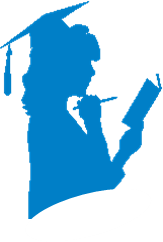 Проектирование магистерских программ
Перечень направлений магистратуры, по которым ФГБОУ ВПО «НГПУ» имеет право ведения образовательной деятельности
Психология
Филология
Культурология
Педагогическое образование
Психолого-педагогическое образование
Специальное (дефектологическое) образование
Профессиональное обучение (по отраслям)
Этапы проектирования ООП магистратуры:
Подготовительный этап
Проектировочный этап
Этап открытия программы
Подготовительный этап
Шаг. 1 Оформление замысла программы

Факторы, способствующие развитию магистратуры:

 • региональные потребности в специалистах, имеющих уровень и характер квалификации, предусмотренной ФГОС магистратуры

• профессиональный потенциал и научно-педагогические идеи коллектива преподавателей

• образовательные потенциалы студентов-выпускников бакалавриата, специалитета

• наличие ярких представителей научных школ, заинтересованных в их «подпитке» молодыми кадрами и др.
Условия, необходимые для открытия магистерских программ:
1) Нормативно-правовое обеспечение магистратуры
    2) Организационно-методическое обеспечение
   3) Программно-информационное обеспечение
   4) Научно-исследовательская база
   5) Кадровое обеспечение
   6) Материально-техническое обеспечение.

См. ФГОС и лицензию вуза
Главное содержательное условие для эффективной и качественной подготовки магистров – 

нацеленность вуза на ведение научно-исследовательской деятельности, направленной на решение проблем региона
Шаг 2. Определение требований к профессиональной подготовке магистра
Разработка компетентностной модели:
Проанализировать компетенции ФГОС вместе с работодателями, выпускниками, преподавателями, дополнить специальными компетенциями
Сопоставить с комп. моделью выпускника бакалавриата и аспирантуры с учетом НРК и Дублинских дескрипторов
Подготовить графическую модель, описать ее в концептуальной записке к ООП
Шаг 3. Определение приоритетных принципов построения ООП
- принцип фундаментальности;
 - принцип гибкости и мобильности в определении общей стратегии подготовки в магистратуре;
 - принцип личностной ориентации программы магистратуры;
 - принцип вариативности содержания
Шаг. 4 Определение модели реализации ООП магистратуры
Традиционная модель 
Инновационная модель 
Узкопрофессиональная модель 
Однопредметная (монопредметная) модель 
Многопредметная (полипредметная) модель 
Межпредметная модель
II. Проектировочный этап
Компоненты ОПП магистратуры:

Пояснительная (концептуальная записка)
Учебный план
Календарный учебный график
Программы дисциплин
Программы практик
Программа НИР
Программа ИГА
Фонд оценочных и диагностических средств
Пояснительная записка к ООП магистратуры
цель программы, выраженная через описание компетентностной модели выпускника

 сведения о научном руководителе

сведения о научно-методической и научной работе подразделения

 возможности изменения траектории обучения по программе

 возможности продолжения образования на базе ООП

 возможности обучения по дополнительным образовательным программам

 общая характеристика условий реализации ООП (учебно-методическое, материально-техническое, программно-информационное кадровое обеспечение);
Научно-исследовательская составляющая ООП магистратуры
научно-исследовательская работа 
 научно-исследовательская практика 
- научно-педагогическая практика 
работа над магистерской диссертацией
Целесообразно выстраивать единую стратегию овладения компонентами научной составляющей ООП магистратуры с учетом
взаимосвязи тематики магистерской диссертации и научной работы кафедры;

 отсутствия дублирования в программах различных видов практик заданий;

 согласованности с ООП подготовки бакалавриата и специалитета;

 необходимости разработки программы практики как целостной системы, завершенного элемента образовательного процесса с определенными целями, задачами и конкретными ожидаемыми результатами
III. Этап открытия программы
Обсуждение программы на кафедре
Принятие решения об открытии программ на  Совете подразделения 
Представление заявления в Ученый совет вуза об открытии программы
Презентация магистерской программы 
Подготовка аннотации для размещения на сайте
Разработка программы вступительных испытаний
Приказ об открытии программы
Открытие магистерских программ в рамках лицензированных направлений подготовки
Предоставить в УМАиД

1. Заявление в Ученый совет Университета об открытии новой магистерской программы
2. Выписку из протокола Ученого совета факультета/института с ходатайством перед Ученым советом  вуза об открытии магистерской программы по направлению
3.  ООП магистратуры с приложениями:
- Сведения о кадровом обеспечении образовательного процесса 
Сведения об обеспеченности образовательного процесса учебной, учебно-методической, научной и др. литературой, библиотечно-информационными ресурсами
  Сведения о материально-техническом обеспечении ООП
 Письма поддержки от предприятий, организаций – потенциальных работодателей магистров*
Проектирование компетентностно-ориентированного учебного плана
Выделить  актуальный состав компетенций и разработать компетентностную модель выпускника программы как совокупного ожидаемого результата образования, обсудить с работодателями и скорректировать

Разработать матрицу соответствия компетенций учебным дисциплинам

Отобрать дисциплины, обучение которым будет реализовываться путем применения интерактивных форм, определить трудоемкость интерактивных часов, закрепив ЗЕТ за этими дисциплинами.

Сформировать дисциплинарно-модульную часть учебного плана

Унифицировать базовую часть магистерских программ в рамках одного направления подготовки

Рассмотреть возможности разработки магистерских программ совместно с российскими и зарубежными вузами, начать совместное проектирование учебных планов.